Evaluating Watershed Delineation Discrepancies Between the HUC 12 Watershed Boundary Dataset and ArcGIS Auto Delineation
Case study: Heavily Mined Landscape in the West Virginia Upper Guyandotte Watershed
Cori Edwards
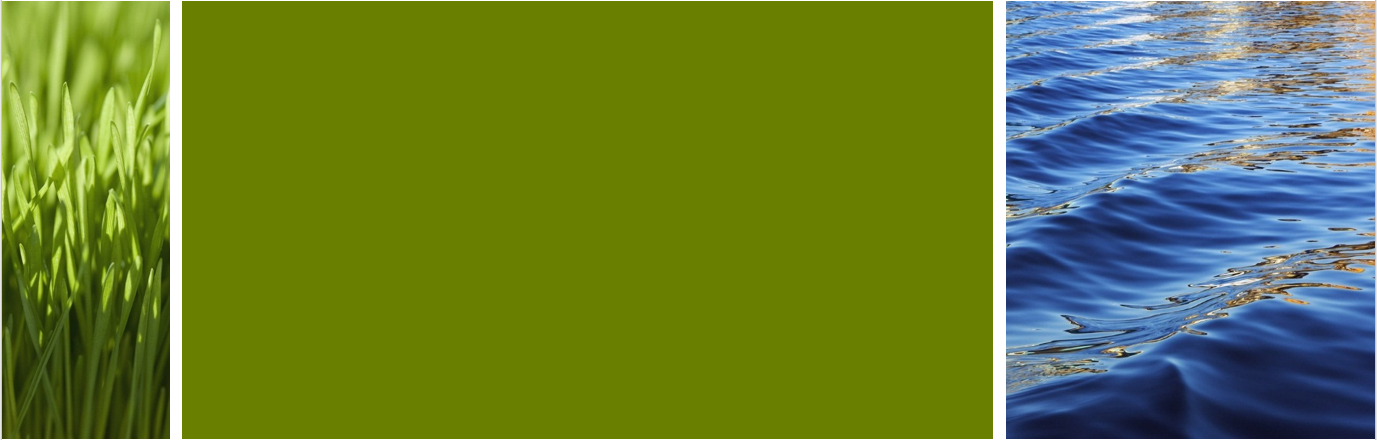 Introduction
Watershed delineations provide an important basis for environmental study and watershed management.
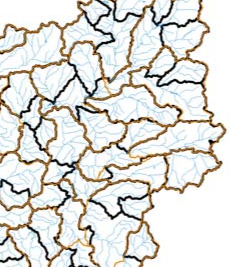 The National Resources Conservation Service (NRCS) developed the Watershed Boundary Dataset (WBD) requiring 1:24,000 spatial accuracy standards used extensively by scientists and within hydrologic models.

Geographic Information Systems, such as ArcGIS, contain watershed delineation tools producing boundaries for the same areas that vary compared to the NRCS WBD and may impact environmental models.
(Stanton, 2001)
2
12/18/2017
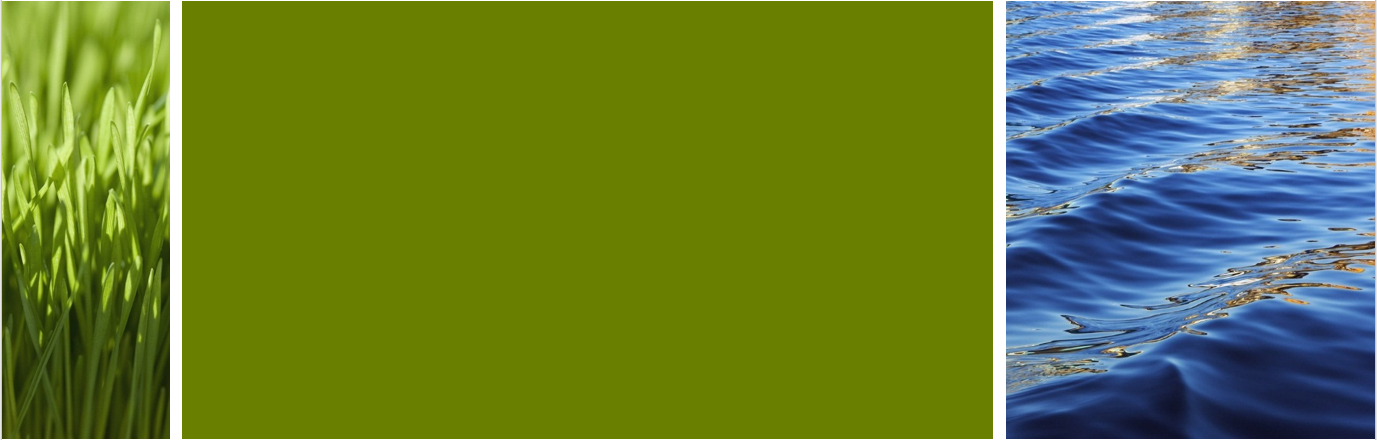 Introduction
Area of Interest:
Upper Guyandotte HUC 8 containing 22 HUC 12 subwatersheds
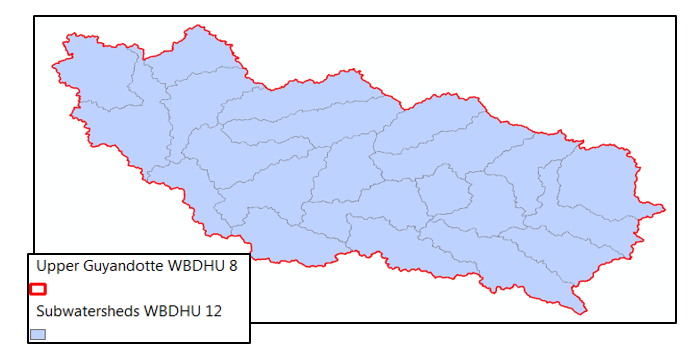 3
12/18/2017
[Speaker Notes: Logan, Wyoming, and Raleigh Counties in West Virginia
Hierarchical nature of HUCs]
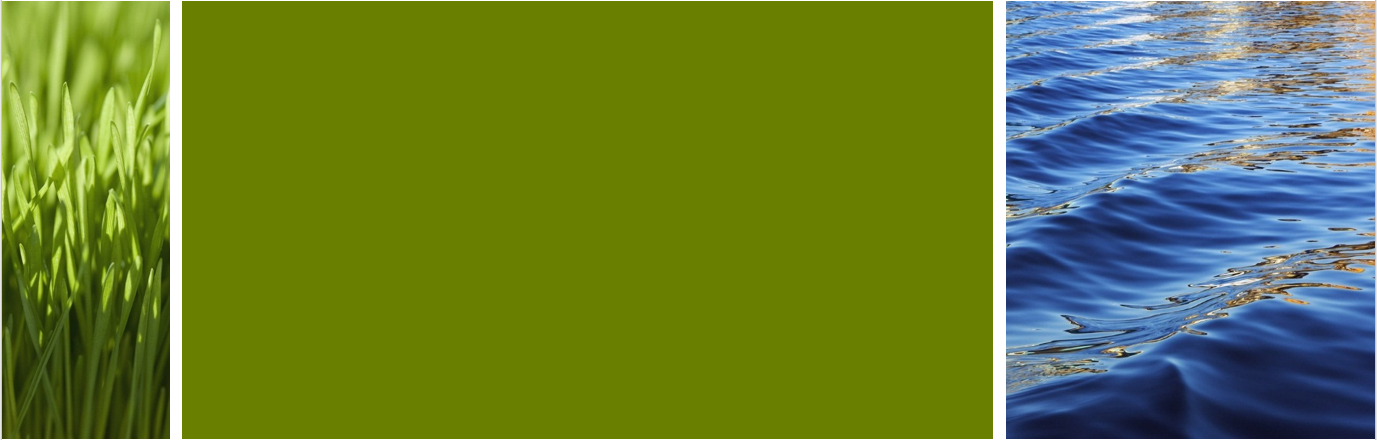 Introduction
Variance – An area in which the NRCS WBD HUC 12 delineations differ from the ArcGIS delineations by ± 40 feet and encompass at least 5 acres.
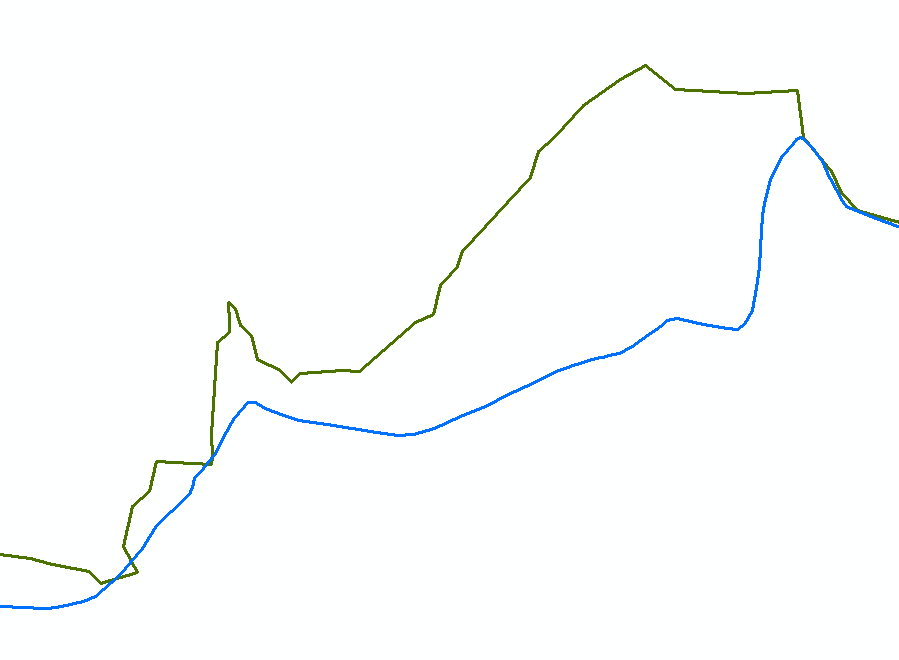 NRCS WBD HUC 12
ArcMap Delineation
4
12/18/2017
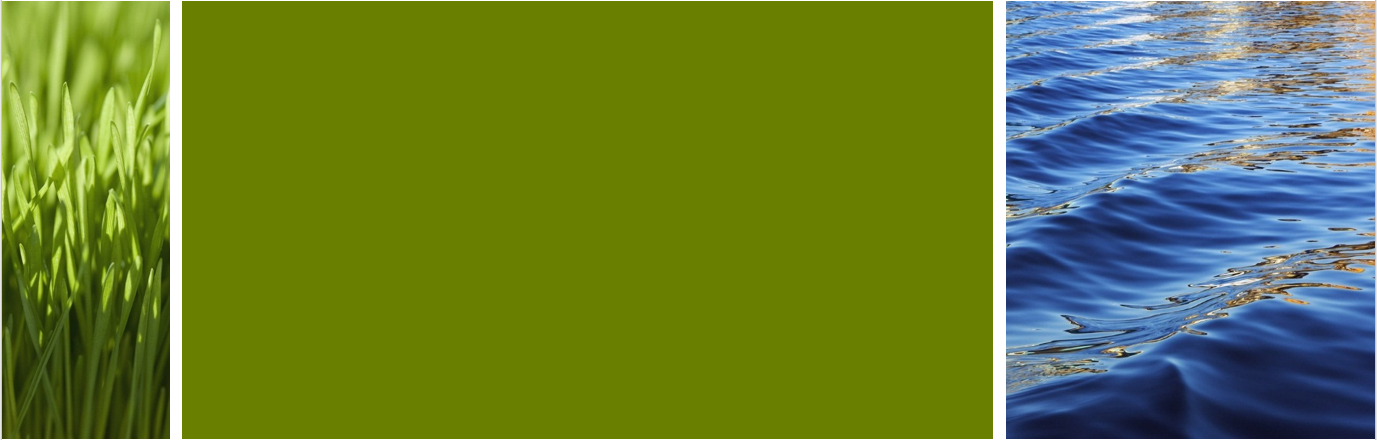 Purpose
This project  will:

Quantify the magnitude of differences between NRCS WBD HUC 12 delineations and ArcGIS delineations. (Variances)
Determine if patterns exist within Variances and if specific landscape characteristics correlate with these patterns
Explore the relationship between Variances and mountaintop removal  mining
Examine the impact of watershed variation on hydrologic model analysis specifically, the watershed lag method of calculating time of concentration.
5
12/18/2017
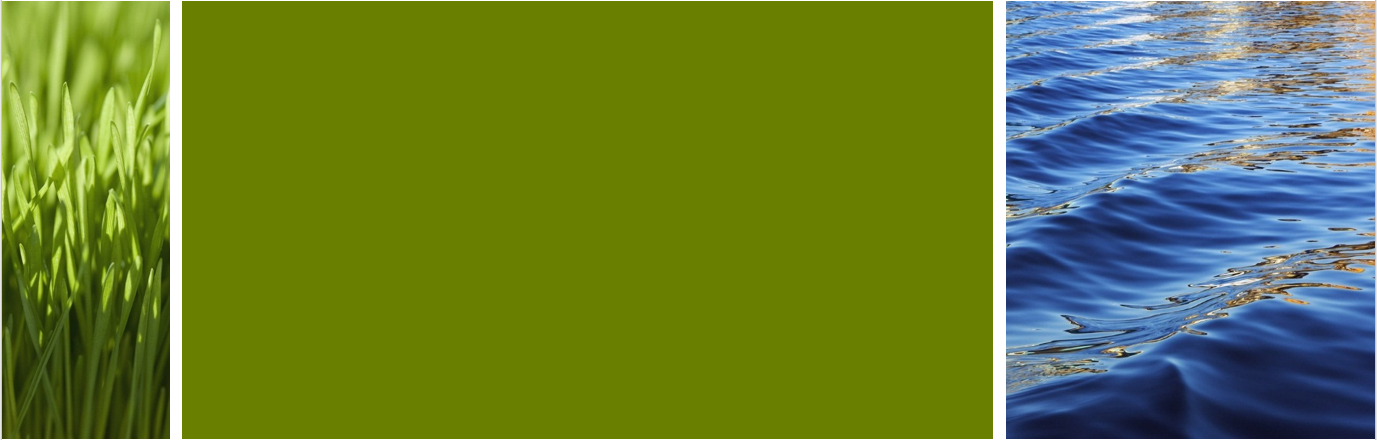 GIS Data
6
12/18/2017
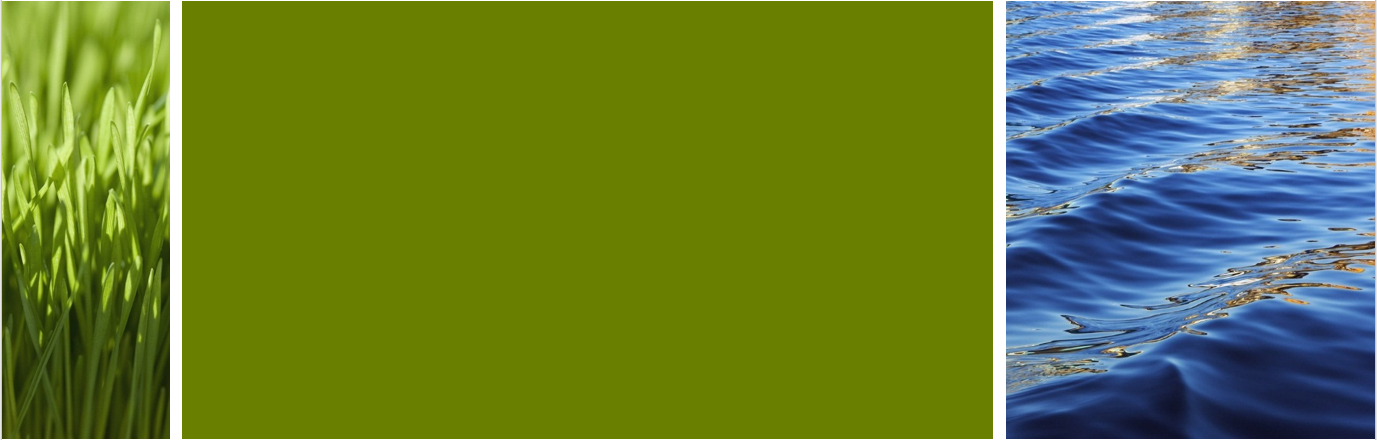 Desktop Delineation
Create a depression less elevation raster by filling sinks
Create a flow direction raster
Create a flow accumulation raster
Create pour points
Delineate watersheds
Convert watershed rasters to polygons
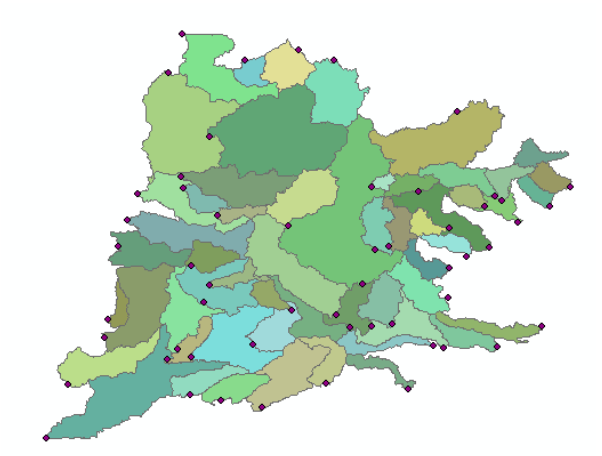 7
12/18/2017
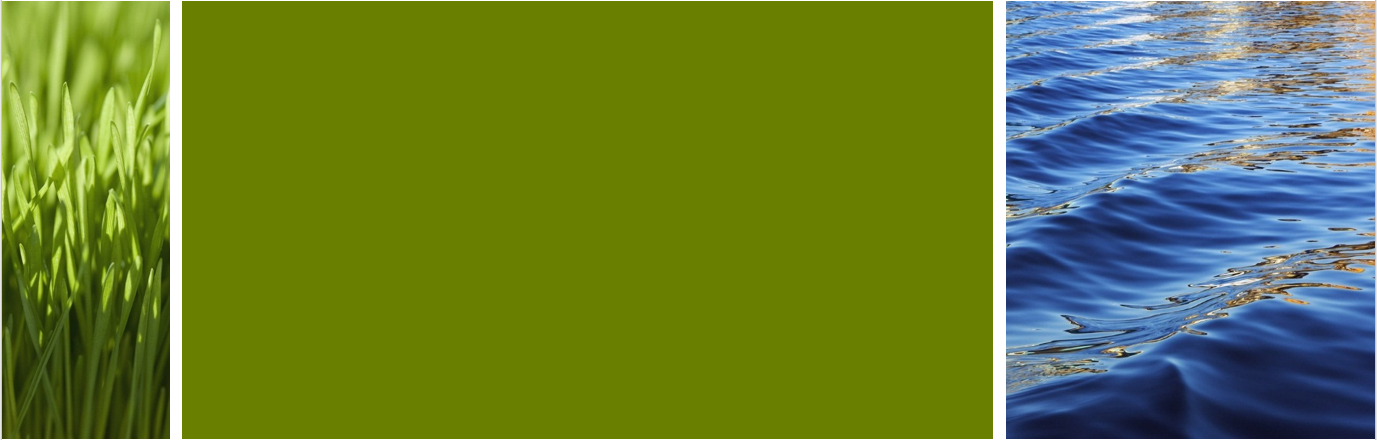 Quantifying Significant Discrepancies
Create Variance features:
Auto Delineation varies from NRCS WBD 12 digit HUCs
The variation extends more than 40 feet from the NRCS standard
The variation exceeds 5 acres
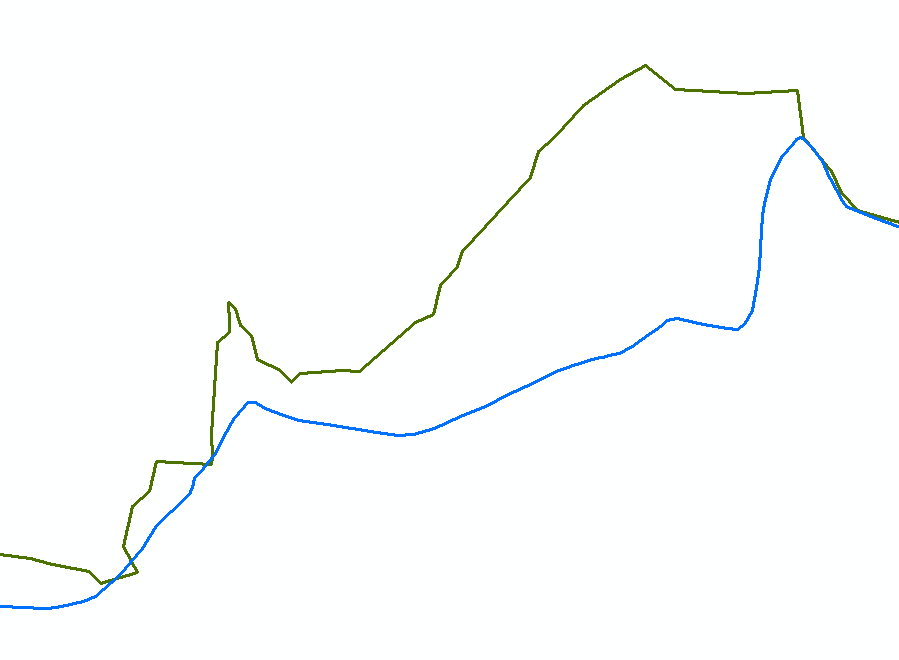 NRCS WBD HUC 12
ArcMap Delineation
8
12/18/2017
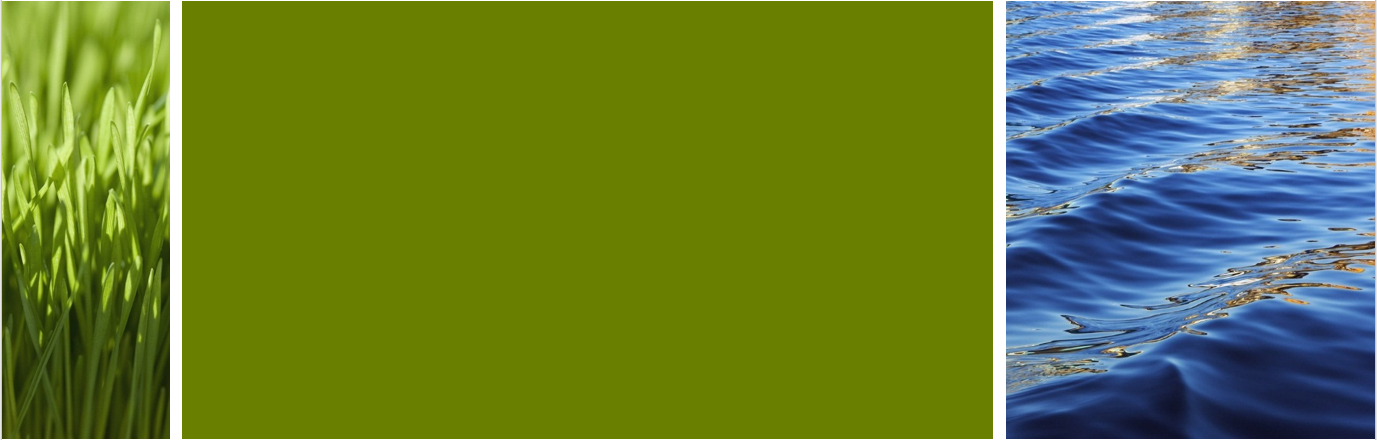 Quantifying Significant Discrepancies
Apply Buffer:
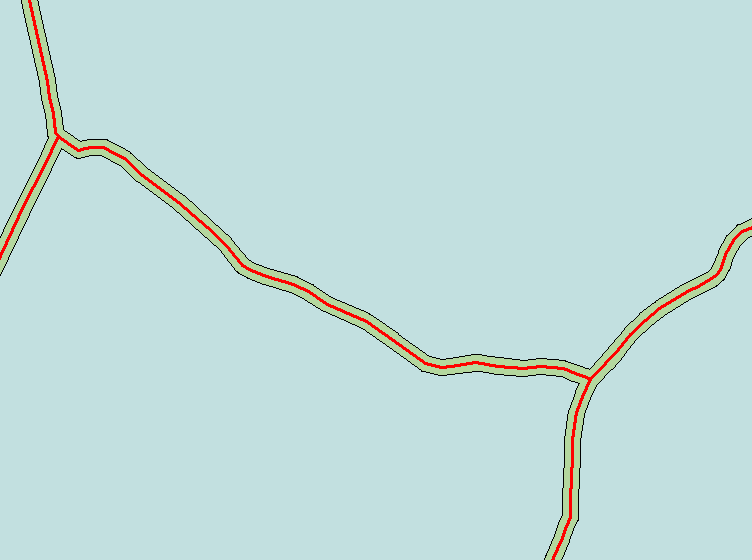 NRCS WBD HUC 12
± 40 foot Buffer
Restrict to Variances ≥ 5 acres
9
12/18/2017
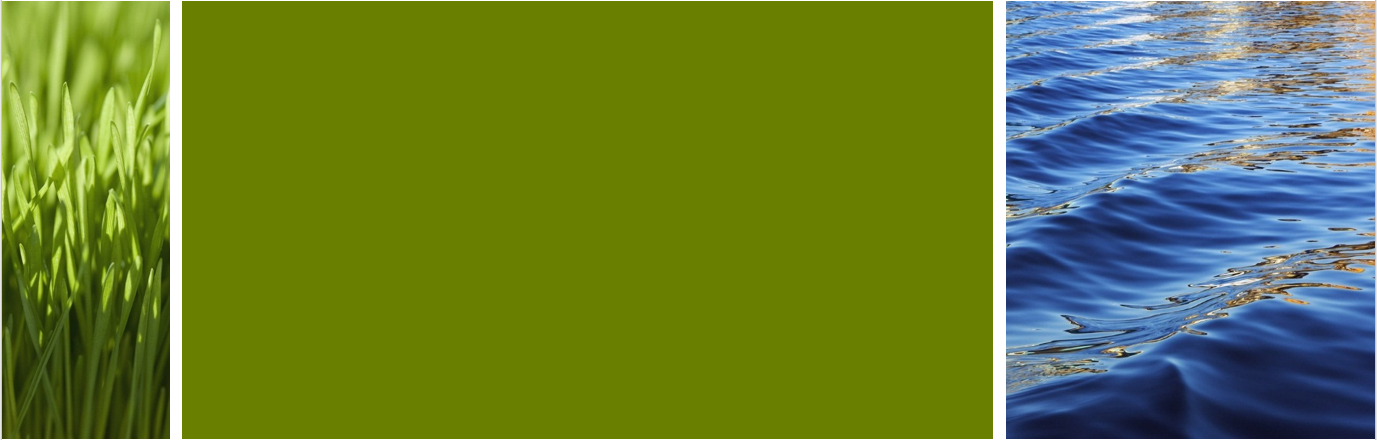 Quantifying Significant Discrepancies
Area (acres) NRCS HUC 12
Area (acres) ArcGIS Delineation
Absolute Value Percent Difference
Percent NRCS HUC included in ArcGIS Delineation
Percent NRCS HUC Underestimated by ArcGIS Delineation
Percent NRCS HUC Overestimated by ArcGIS Delineation
Positive Variance Count
Negative Variance Count
10
12/18/2017
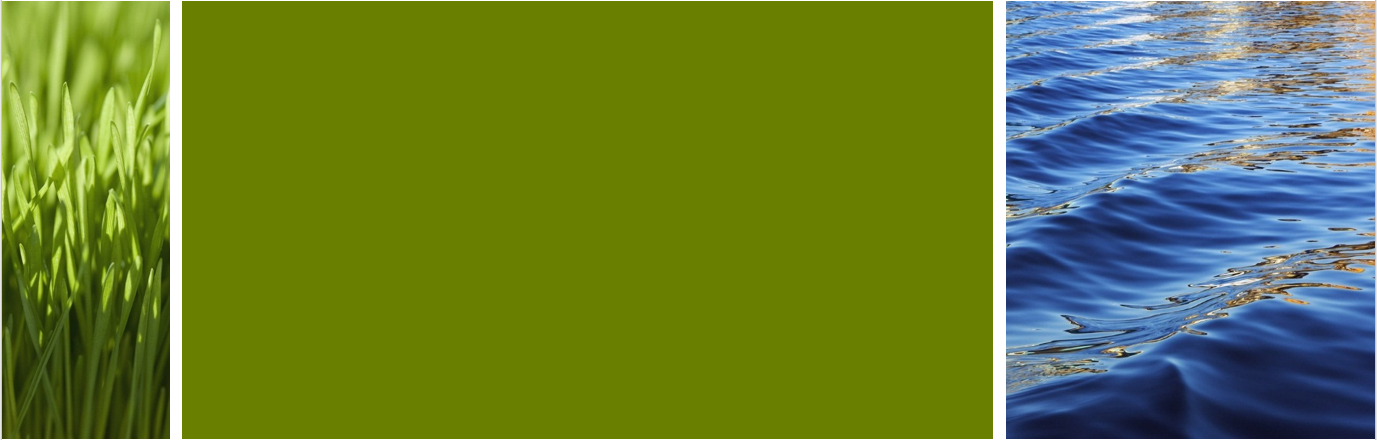 Overall Area Analysis
Is the occurrence of total Variance per HUC related to the overall HUC area? Illustrate the degree of correlation using a scatterplot.
Example:







Number of Variances within each HUC 12
(http://pro.arcgis.com/en/pro-app/tool-reference/spatial-statistics/regression-analysis-basics.htm)
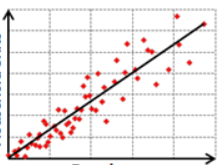 HUC12 Area
11
12/18/2017
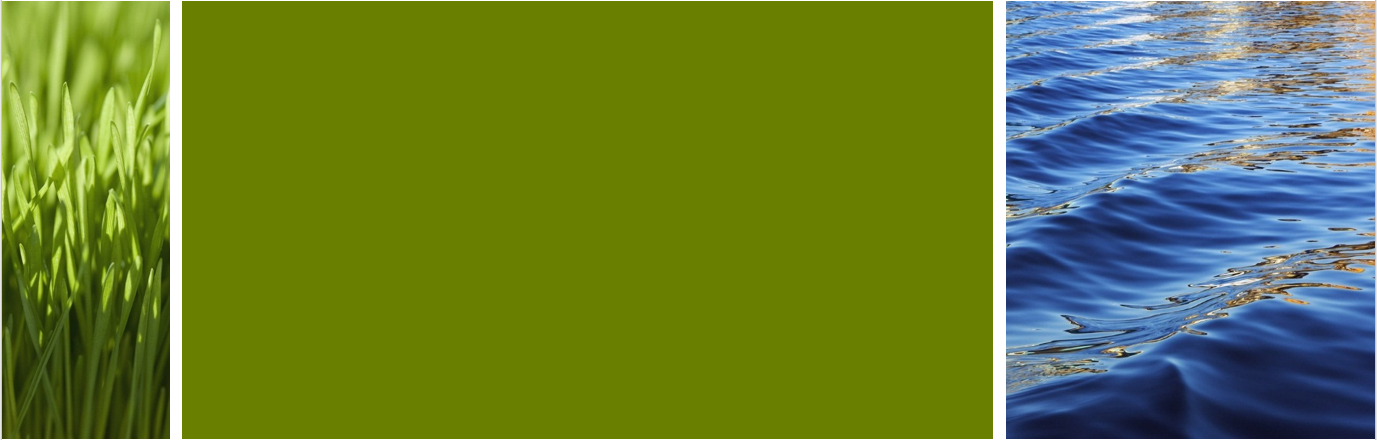 Identifying Patterns
Quantify Variance Attributes:
Acreage
Mean elevation 
Maximum elevation
Minimum elevation
Predominant slope aspect
Average slope
Predominant land use
Presence of mining activities
12
12/18/2017
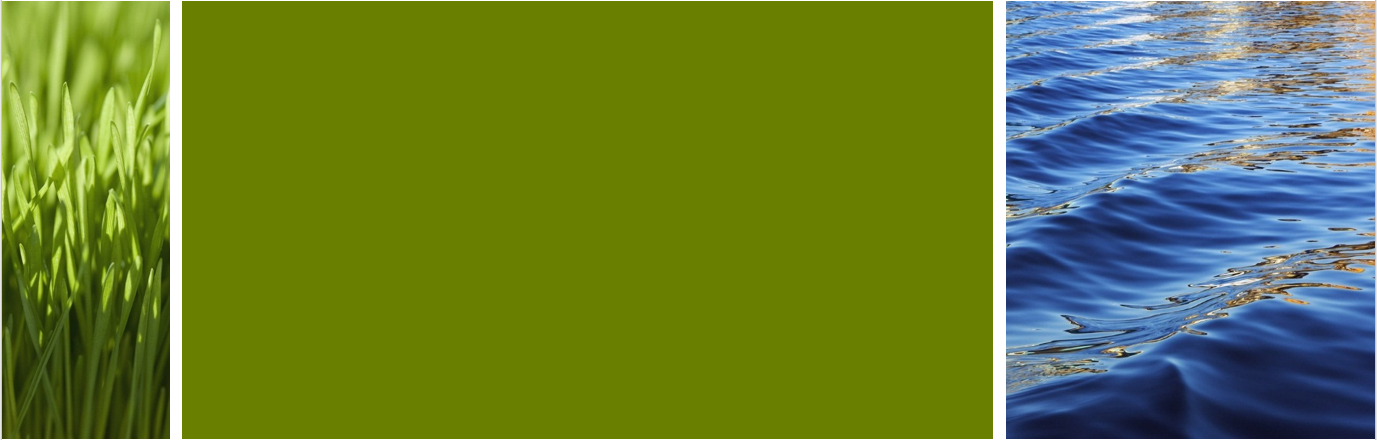 Nominal Data Patterns
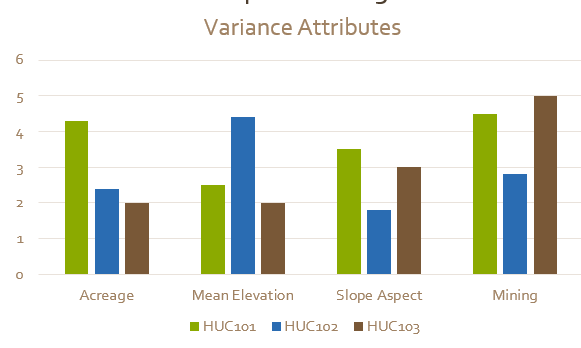 Employ histograms to study data frequency for each Variance attribute.
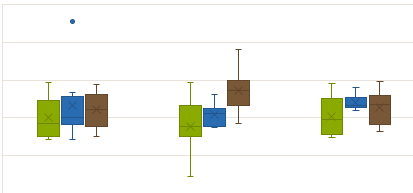 Incorporate box plots to display the median and interquartile range of measurable data including slope.
13
12/18/2017
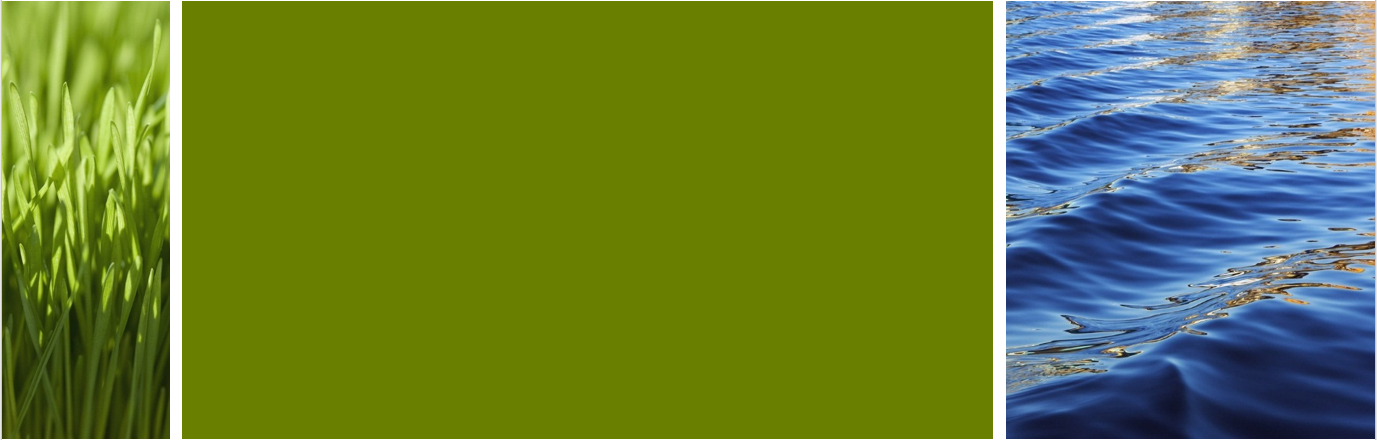 Impact on Time of Concentration Equation
Calculate the longest flow path for all HUC 12 subwatersheds, NRCS and ArcMap delineated. 












 (NRCS U. , 2010)
Calculate the time of concentration using the watershed lag method for five with the largest difference in longest flowpath to demonstrate the effect watershed delineation has on a practical level.
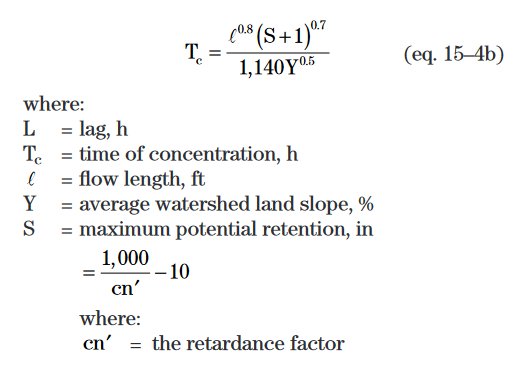 14
12/18/2017
[Speaker Notes: The difference have to occur in a very specific part of the watershed to impact this calculation? Are you expecting a difference there?]
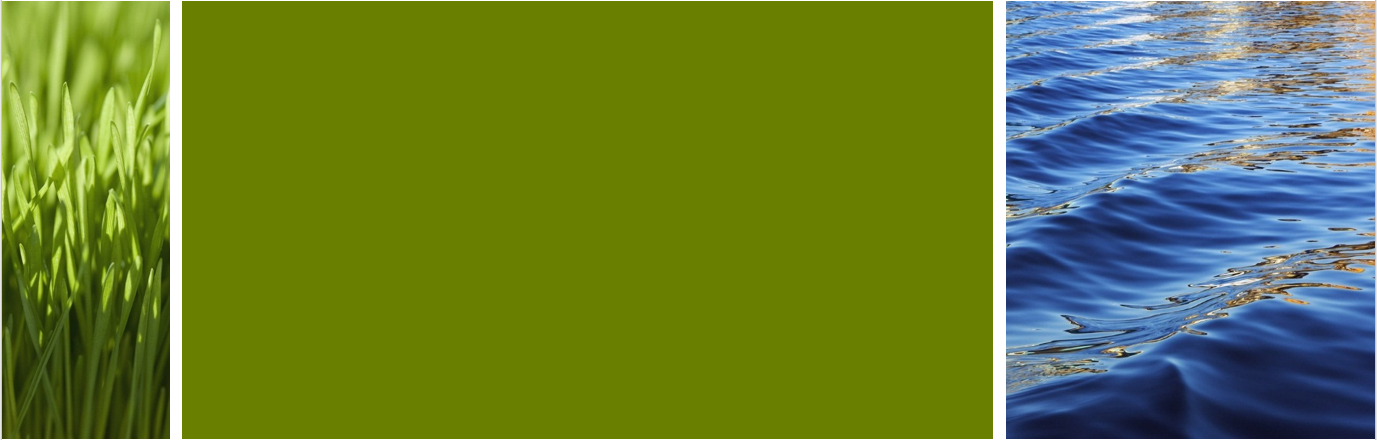 Delineations Affected by Mountaintop Removal
Highlight the presence and magnitude of Variances within mountaintop removal locations.









(https://www.skytruth.org/issues/mining/#toggle-id-1)
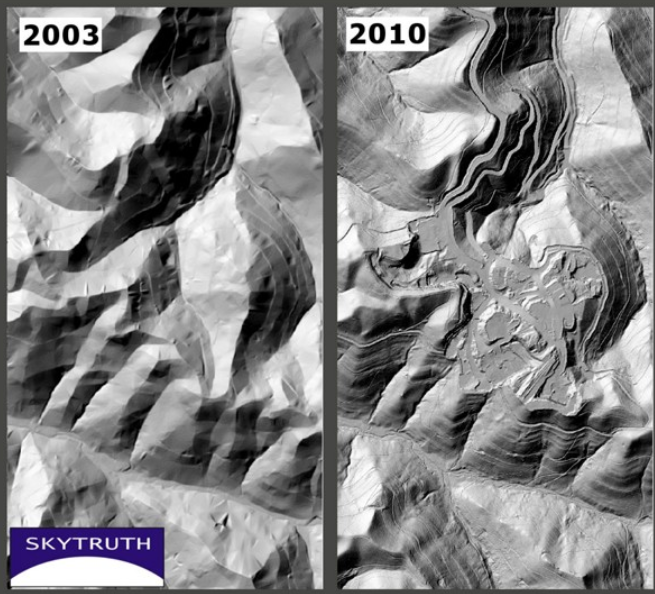 15
12/18/2017
[Speaker Notes: 3-D terrain analysis of the Spruce #1 Mine in Logan County, depicting the complete rearrangement of the mountain between 2003 and 2010.]
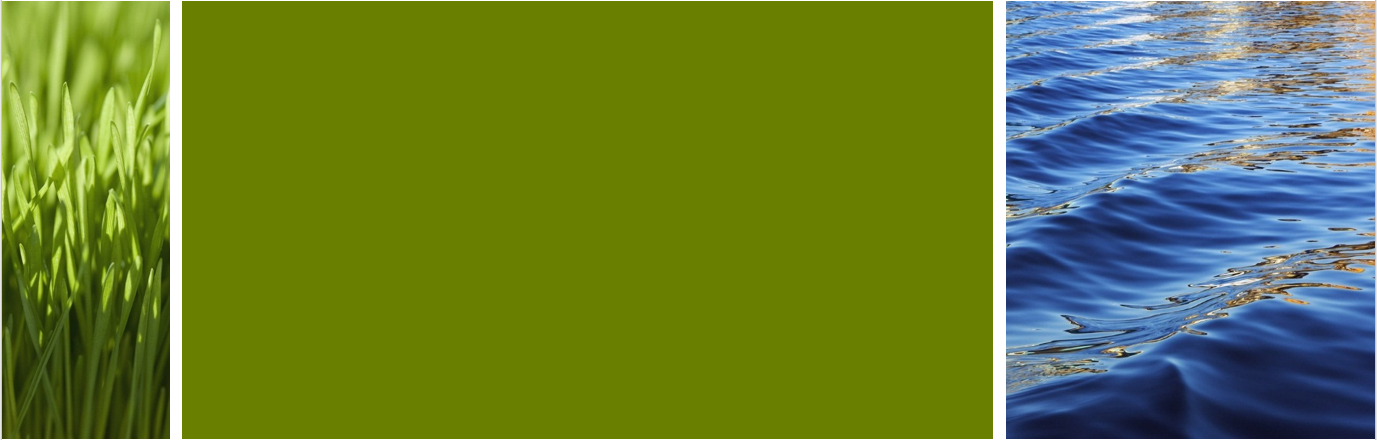 Conclusion
It is hypothesized that:

Discrepancies in auto delineated subwatersheds exceed the 40 foot accuracy standards for over half of the delineations when compared to the HUC 12 boundaries. 
Patterns will emerge in the areas of greatest discrepancy corresponding to specific land uses, elevations, slopes, and most especially, mining. 
There exists a positive correlation between HUC size and total number of Variances. 
Delineation discrepancies produce minor, potentially insignificant, impact on hydrologic analysis and management decisions.
16
12/18/2017
Questions?
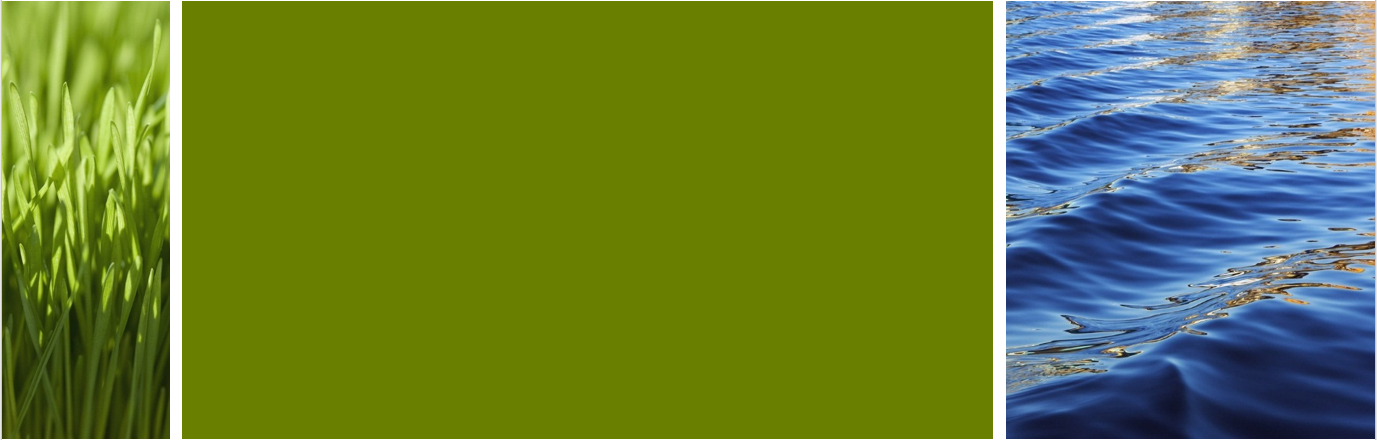 References
Council, N. R. (1997). Watershed Research in the U.S. Geological Survey. (T. N. Press, Ed.) Retrieved from https://www.nap.edu/read/5589/chapter/5#27
EnviroAtlas. (2017, November 4). Hydrologic Unit Codes: HUC 4, HUC 8, and HUC 12. Retrieved from EnviroAtlas Fact Sheet: https://enviroatlas.epa.gov/enviroatlas/DataFactSheets/pdf/Supplemental/HUC.pdf
Environmental Systems Research Institute, I. (2016). ArcMap Flow Direction. Retrieved from http://desktop.arcgis.com/en/arcmap/10.3/tools/spatial-analyst-toolbox/flow-direction.htm#I_ESRI_TOOLILLUSTRATION_A258E137E9EF46ECB02641E2FD4462CE
Environmental Systems Research Institute, I. (2016). ArcMap Union. Retrieved from http://desktop.arcgis.com/en/arcmap/10.3/tools/analysis-toolbox/union.htm
NRCS. (2007, June 18). Watersheds, Hydrologic Units, Hydrologic Unit Codes, Watershed Approach, and Rapid Watershed Assessments. Retrieved from https://www.nrcs.usda.gov/Internet/FSE_DOCUMENTS/stelprdb1042207.pdf
NRCS. (n.d.). Watershed Boundary Dataset (WBD) Overview. Retrieved from History of Hydrologic Units and Supporting Documents: https://www.nrcs.usda.gov/wps/portal/nrcs/detail/national/water/watersheds/dataset/?cid=nrcs143_021623
NRCS, U. (2010). National Engineering Handbook. In U. NRCS, National Engineering Handbook. Retrieved December 2, 2017, from https://policy.nrcs.usda.gov/OpenNonWebContent.aspx?content=27002.wba
Sarah Irwin, R. S. (2014). Instruction for Watershed Delineation in an ArcGIS Environment for Regionalization Studies. Water Resources Report, University of Western Ontario, Department of Civil and Environmental Engineering. Retrieved from https://www.eng.uwo.ca/research/iclr/fids/publications/products/87.pdf
Stanton, G. P. (2001). A Comparison of Manual and Computer-Assisted Drainage Delineated Methods for Hydrologic-Unit Map Development . Retrieved from http://topsoil.nserl.purdue.edu/nserlweb-old/isco99/pdf/ISCOdisc/SustainingTheGlobalFarm/P047-Stanton.pdf
Tetra Tech, U. R. (2009, December 11). Loading Simulation Program in C++ (LSPC) Version 3.1 User Manual. Retrieved November 4, 2017, from http://dpw.lacounty.gov/wmd/wmms/docs/LSPC-UserManual.pdf
USGS. (2014, October 20). Hydrography. Retrieved November 4, 2017, from Frequently Asked Questions about the NHD & WBD Datasets: https://nhd.usgs.gov/Frequently+Asked+Questions+about+the+NHD+&+WBD.htm
USGS. (2014, October 20). Hydrography. Retrieved from United States Geological Survey: https://nhd.usgs.gov/Frequently+Asked+Questions+about+the+NHD+&+WBD.htm
USGS. (2017, November 04). Hydrologic Unit Maps. Retrieved from USGS Website: https://water.usgs.gov/GIS/huc.html
Xu, C.-y. (2002). Textbook of Hydrologic Models. Uppsala, Sweden: Uppsala University. Retrieved from http://www.soil.tu-bs.de/lehre/Master.Unsicherheiten/2012/Lit/Hydrology_textbook.pdf
18
12/18/2017